ПРЕЗЕНТАЦИЯ ПОФОРМИРОВАНИЮ КУЛЬТУРНО-ГИГИЕНИЧЕСКИХ НАВЫКОВ У ДЕТЕЙ 3-4 ЛЕТ
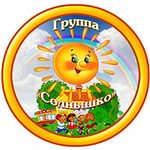 Воспитатель: Богданович Анна Николаевна
2 младшая группа
ЦЕЛЬ: Воспитывать культурно –гигиенические навыки самообслуживания у детей младшего дошкольного возраста в ходе организации режимных моментов
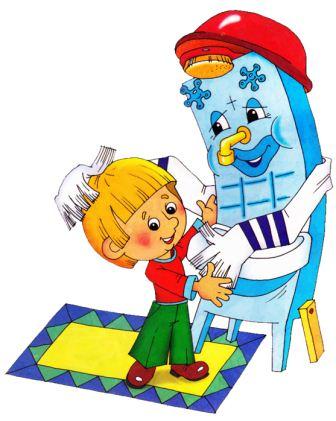 ЗАДАЧИ:

Формировать умения овладевать культурно-гигиеническими навыками самообслуживания.
Побуждать детей к самостоятельности.
Повысить педагогические знания родителей в воспитании у детей младшего дошкольного возраста культурно-гигиенических навыков и навыков самообслуживания.
ЭТАПЫ
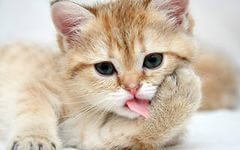 Без воды умылся котик.Лапкой вымыл глазки, ротик.
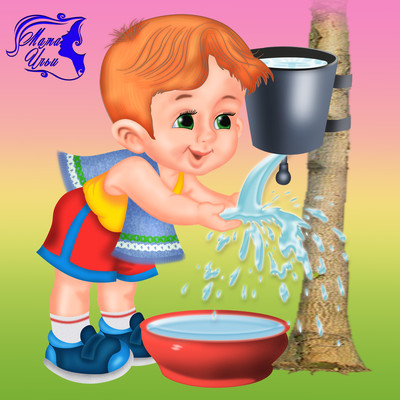 А вот мне нельзя так мыться –Мама может рассердиться…
АЛГОРИТМ УМЫВАНИЯ
потешки
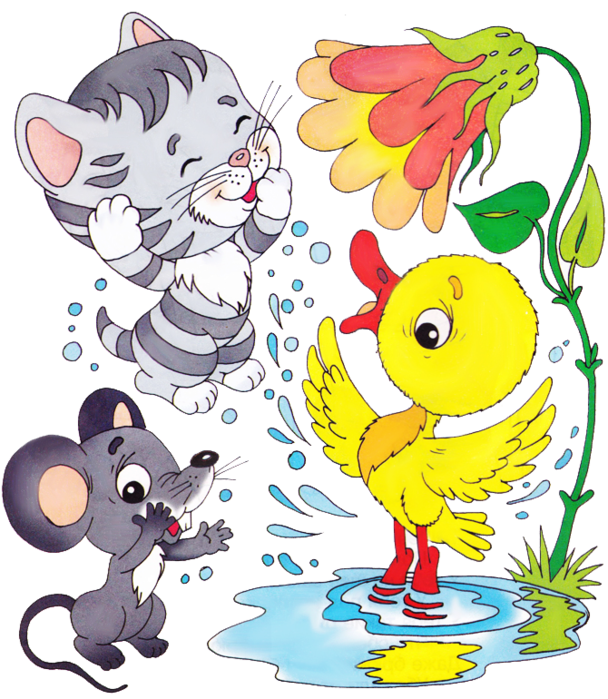 Знаем, знаем,
 да-да-даГде ты прячешься, вода!Выходи, водица,Мы пришли умыться!Лейся на ладошку,Лейся понемножку.Детки будут умываться
И водичке улыбаться
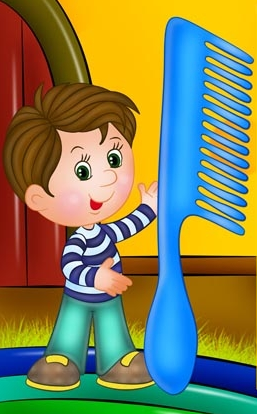 Зеркало любит чистые лица,Зеркало скажет:- Надо умыться!Зеркало охнет:- Где же гребенка?Что же она не причешет ребенка?Зеркало станет грязным от страха,Если в него поглядится неряха
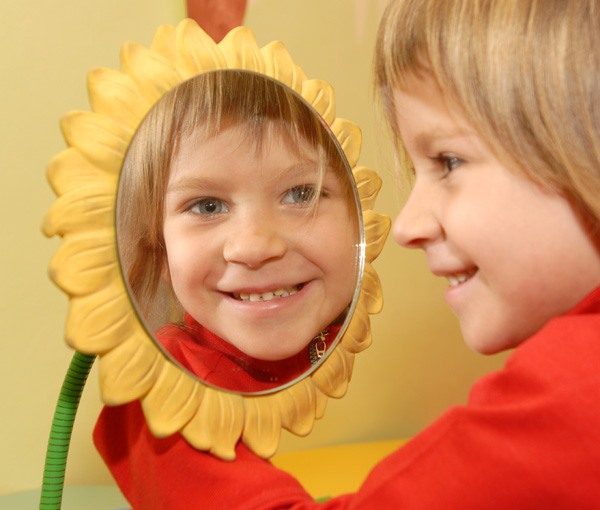 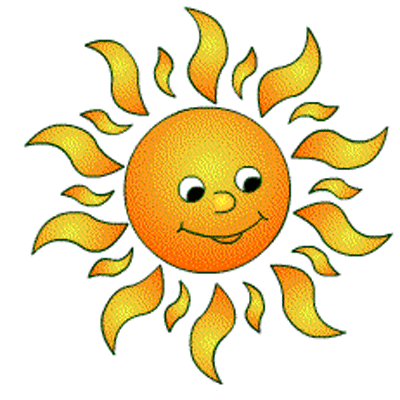 Нормы поведения за столом
Чтобы выглядеть опрятно,
          Ешь красиво, аккуратно.
                    И ногами не болтай.
                             И соседа не толкай.
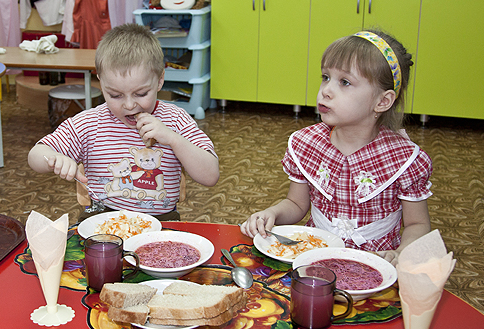 Угощенья хороши!
    Ешь спокойно, не спеши,
         Не болтай с набитым ртом.
             Разговоры все – потом!
Чтение книг, рассматривание картинок
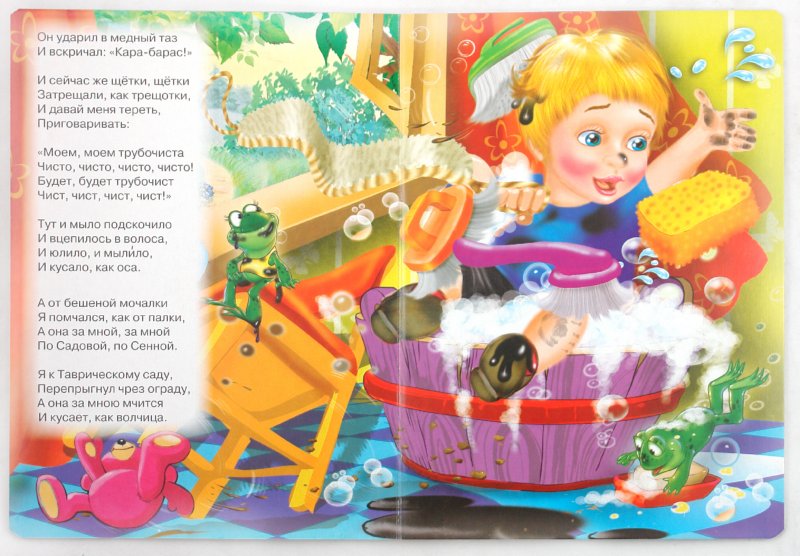 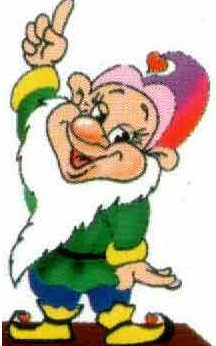 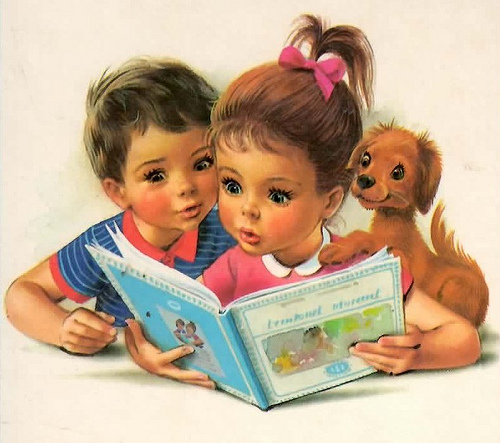 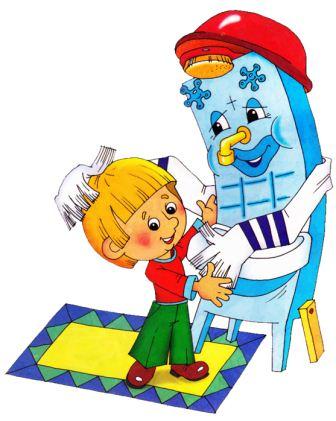 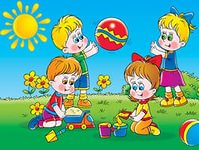 Для работы по привитию КГН использую игры, беседы в  часы отведенные для организационной образовательной деятельности, а так же в режимных моментах.КГН – это элементы самообслуживания, что является первой ступенью и основой для трудового воспитания.
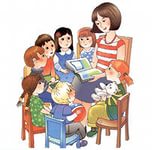 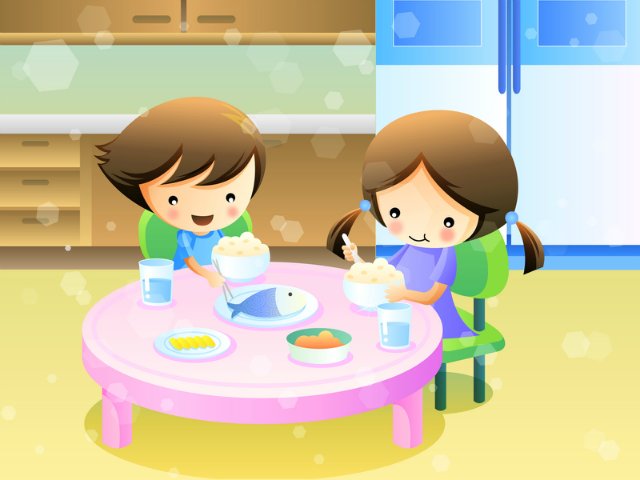